AAssessment of WASH practise in the Maternity and O.T. unit of the LNJPN Sadar hospital while handling the newly delivered mothers and provide recommendations for improvement in WASH practise
Dr Shivangi Kaushik
Pg/11/93
Introduction
Safe water is one of the prime and essential need of the public health especially in developing countries. A WHO reports states that 10 percent of the global disease burden could be prevented by improving the water , sanitation , hygiene and water resources management.1

Add on to this ; Water scarcity leads to adverse health outcomes especially in the slums and village i.e. multiple studies of urban slums in Africa and South Asia have found Diarrehea to be one of the top two causes of morbidity and mortality for children under five.2

In India, approximately 72.7 per cent of the rural population does not use any method of water disinfection and 74 per cent have no sanitary toilets. 3
If we talk about progress to achieve the MDG target then at the current rate, the world will miss the MDG sanitation target by over 700 million people. To meet the target, at least 173 million people on average per year will need to begin using improved sanitation facilities. As per WHO report More than 2.5 billion people do not use an improved sanitation facility; almost 1.8 billion of them are in Asia.4
Rationale of the Study
This study  is done to assess  the WASH practise in the Maternity and O.T. unit of the hospital while handling the mothers. As this group of population is more vulnerable to infectious diseases constant in the country. So Through this study we could be able to know :
The reasons of un-availability of safe drinking water, sanitation and hygiene,
Knowledge and practises by staff with reference to WASH,
Awareness regarding SAFE wash practise among mothers.
So that in the future this study can help us to provide adequate data and information to know where our government is lacking and why there is still so many gaps persist after so many policies and financial assistance.
Objectives
The present study is   undertaken to assess the WASH practise in the Maternity and O.T. unit of the hospital while handling the mothers. 
     The specific objectives of the study are as follows: 
a) To monitor the quantity of water.
b) To assess the Infection control, Hand washing and hygiene practise by the staff and mothers.
c) To assess the access of water and excreta disposal by the staff and mothers. 
d) To assess the knowledge and behaviour of staff about WASH
Methodology
Study Design :  Cross sectional study

Study Area: Sadar hospital Bhagalpur, Bihar

Study population: newly delivered mothers and ladies who has undergone family planning procedure. 

Sampling and sample Design: Purposive sampling with semi-structured questionnaire.
Data Collection Tool and Technique:
It is a cross sectional study conducted in the Bhagalpur region of Bihar State. The data was collected from newly delivered mothers and patient who has undergone family planning via pre-tested questionnaire and a Checklist including various aspect of WASH. The sampling was purposive random sampling in which we interviewed Hospital Staff( GNM’s , ANM’s , MAMTA And 4th Grade) Patients( mothers and patient under gone family planning procedure by filling 241 questionnaire detailed information about WASH was asked along with the Knowledge Attitude  and perception of respondents regarding WASH and most importantly awareness towards WASH. 
The information obtained was presented in terms of percentages.
Result
KNOWLEDE ATTITUDE AND PERCEPTION OF   PATEINTS REGARDING WASH
patient awareness of practising Hand wash.
Showing sanitation and hygiene practise in the Institution
Showing cleaning of Equipments
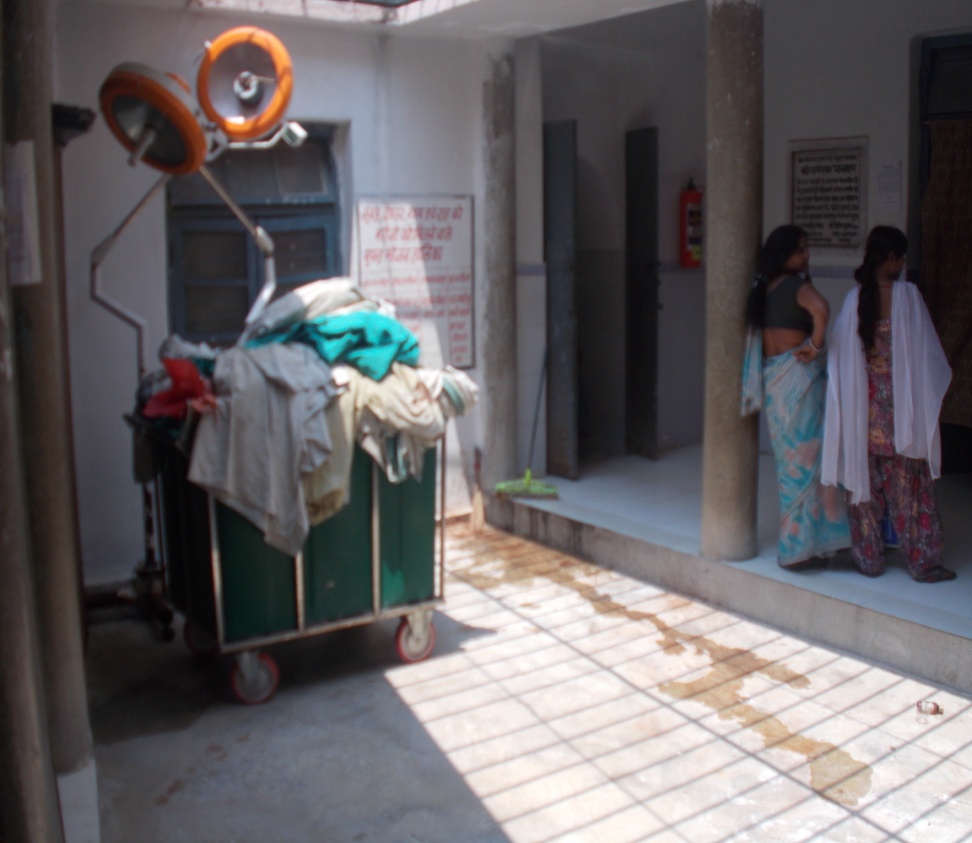 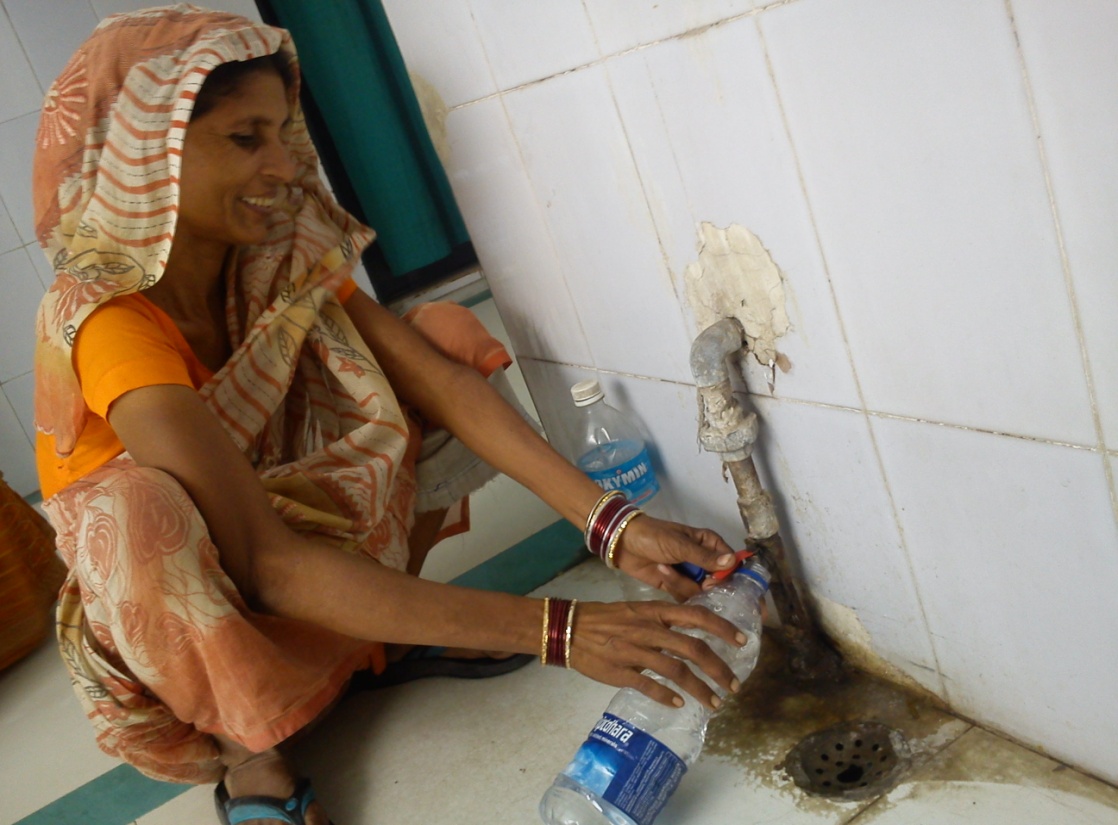 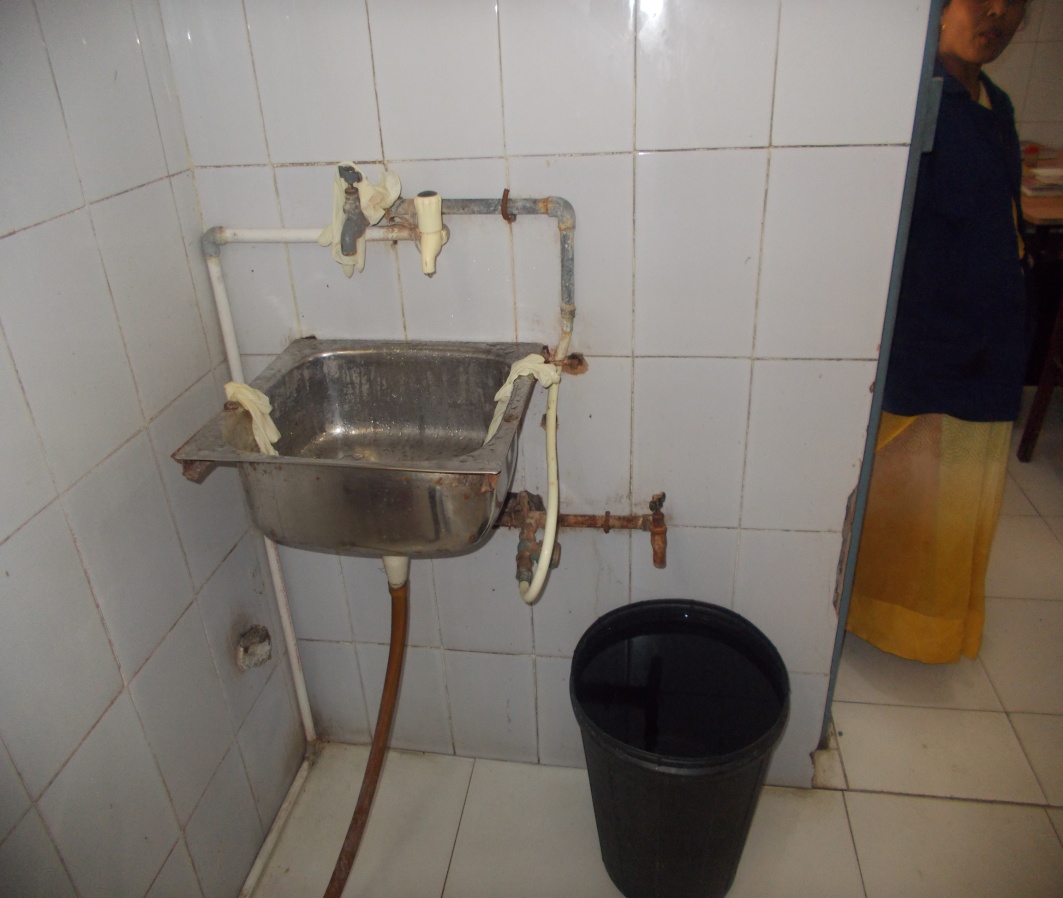 Assessment of WASH as per Checklist
Indicators showing hygiene practise by staff
Conclusion and Recommendations
The past studies suggests that access to water and sanitation independently contribute to child and maternal mortality outcomes. If the world is to seriously address the Millennium Development Goals of reducing child and maternal mortality, then improved water and sanitation accesses are key strategies. 
This study has also came out with that the WASH is poorly compromised. Despite of all the facilities and arrangements the beneficiaries are not getting safe water for hygiene and drinking. Rather they are taking infection in some or the other way.
We should focus on providing better facilities to the patients by planning the polices focusing on WASH. To avoid infection we should provide the patients with portable drinking water and continuous water supply in the wash rooms and labour room. 
We should timely conduct these assessments in the institution to provide better hygienic conditions to the mother and child who are more prone to water born diseases. The beneficiaries  need to be educated and counselled regarding WASH.
To monitor and motivate the staff with respect to WASH we should prepare schedules and policy to evaluate them on regular basis and conduct competition between the staff as a best performer of the month.
References
1. Prüss-Üstün A, Bos R, Gore F, Bartram J. Safer water, better health: costs, benefits and sustainability of interventions to protect and promote health.Geneva : World Health Organization ; 2008 ; 60p.

2. Subbaraman Ramnath , Shitole Shrutika , Shitole Tejal, Sawant Kiran , O’Brien Jennifer, Bloom David E , Deshmukh Anita Patil.  The social ecology of water in a Mumbai slum:failures in water quality, quantity, and reliability. BMC Public Health 2013 feb 26 ; 13:173.

3. Gopal Srila , Sarkar Rajiv , Banda Kalyan , Govindarajan Jeyanthi, Harijan B.B., Jeyakumar M.B.  , Sadanala M.E Philip Mitta. , Selwyn Tryphena , Suresh C.R.  , Thomas V.A., Devadason Pethuru, KumarDavid Selvapandian Ranjit , Kang Gagandeep , Balraj Vinohar.  Study of water supply & sanitation practices in India using geographic information systems: Some design & other considerations in a village setting. Indian J Med Res, March 2009,(129) : 233-241
4. World Health Organization and United Nations Children’s Fund Joint Monitoring Programme for Water Supply and Sanitation(JMP). Progress on Drinking Water and Sanitation: Special Focus on Sanitation. UNICEF, New York and WHO, Geneva; 2008; 58p
Thank You